Влияние обязательств новых членов ЕАЭС перед ВТО на унификацию таможенного законодательства интеграционного объединения
Участники ВТО в рамках ЕАЭС
Полноправным членом станет к концу 2015 года
Республика Беларусь находится в статусе наблюдателя.
Основной проблемой в рамках членства в обеих организациях в подавляющем большинстве случаев выступают тарифные обязательства, принятые в рамках членства в ВТО.
1. Кыргызская Республика и ВТО
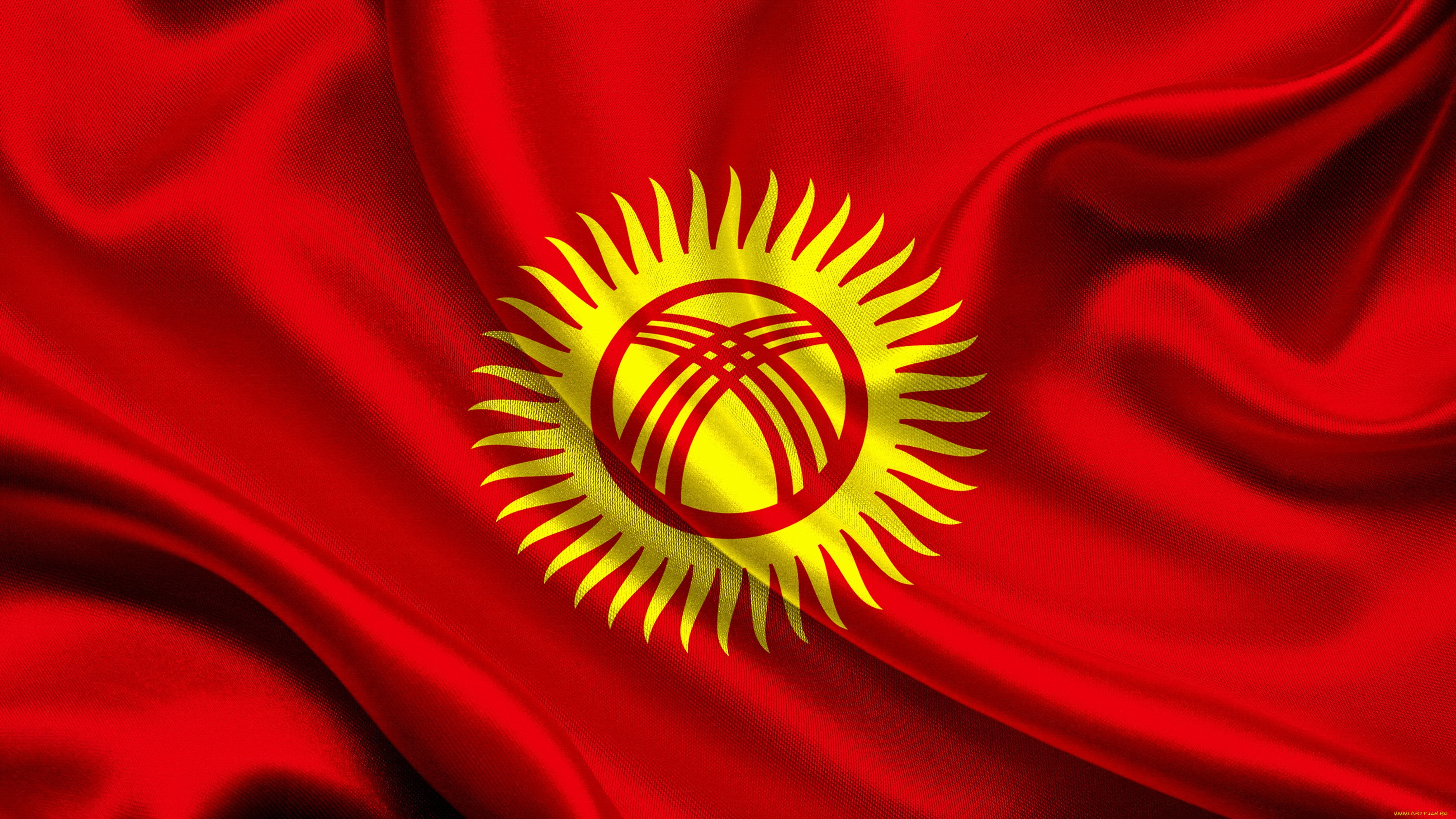 Краткий экскурс в процесс вступления и его итоги на основе Trade policy review*
Реформы в рамках вступления в ВТО
Проект «Единое окно»
 Проект «Безбумажная торговля»
 Проект «Автоматизированной информационной системы»
 Проект «Двойного коридора»
“
Согласно исследованию, проведенному Евразийским банком развития:

30% кыргызских обязанностей перед ВТО совпадают с условиями евразийского объединения;
21% могут быть повторно выровнены;
около 50% не совпадают.
Мнение экспертов
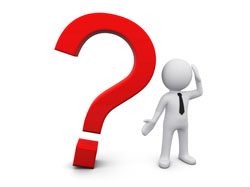 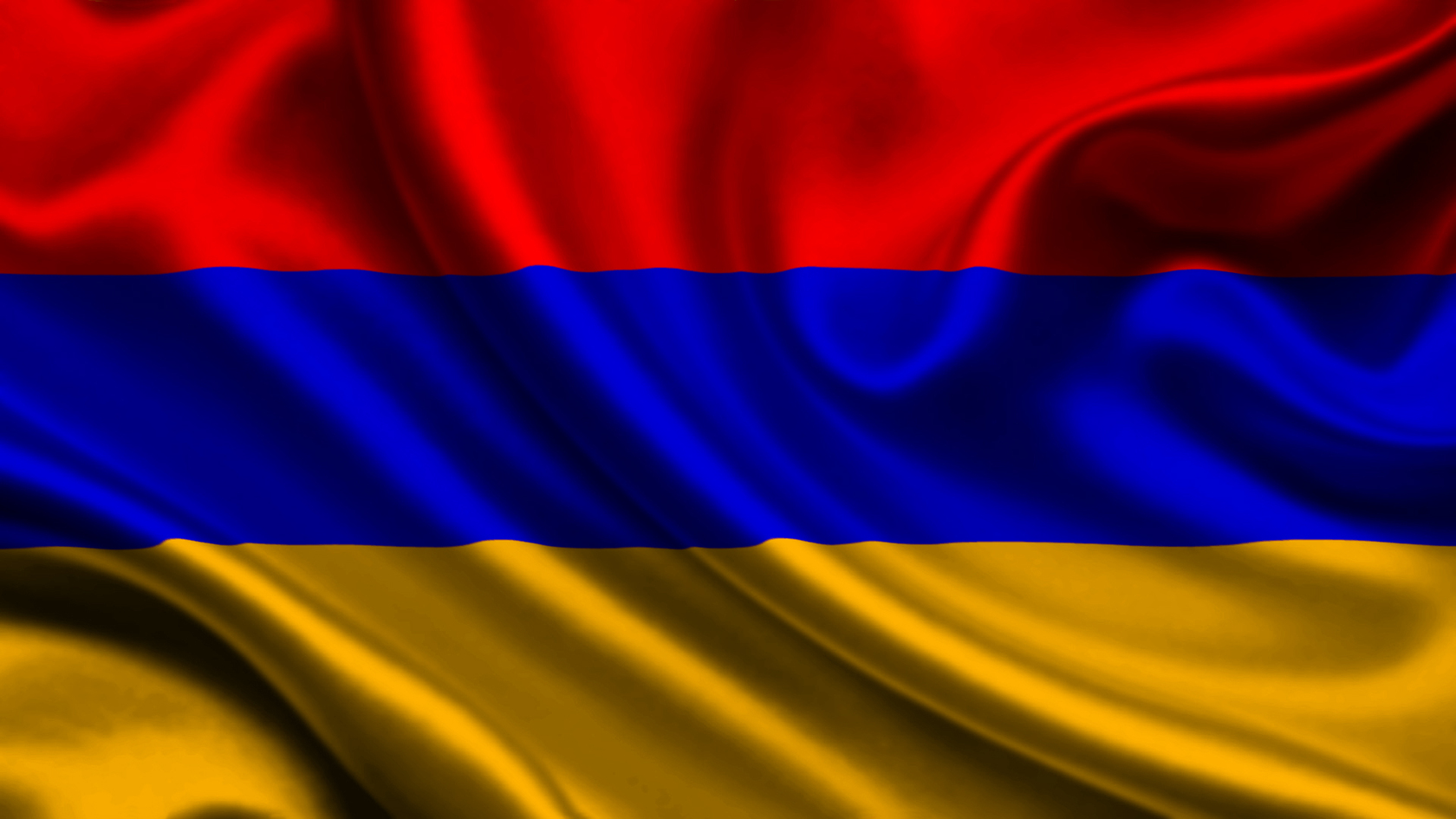 2. Республика Армения и ВТО
Краткий экскурс в процесс вступления и его 
итоги на основе Trade policy review*
Ключевые аспекты вступления
Тарифная сетка
Аграрный сектор*
Нетарифное регулирование и законодательная база
Мнение экспертов
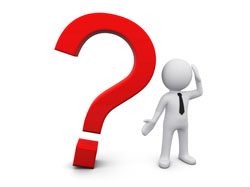 Вступление в ЕАЭС
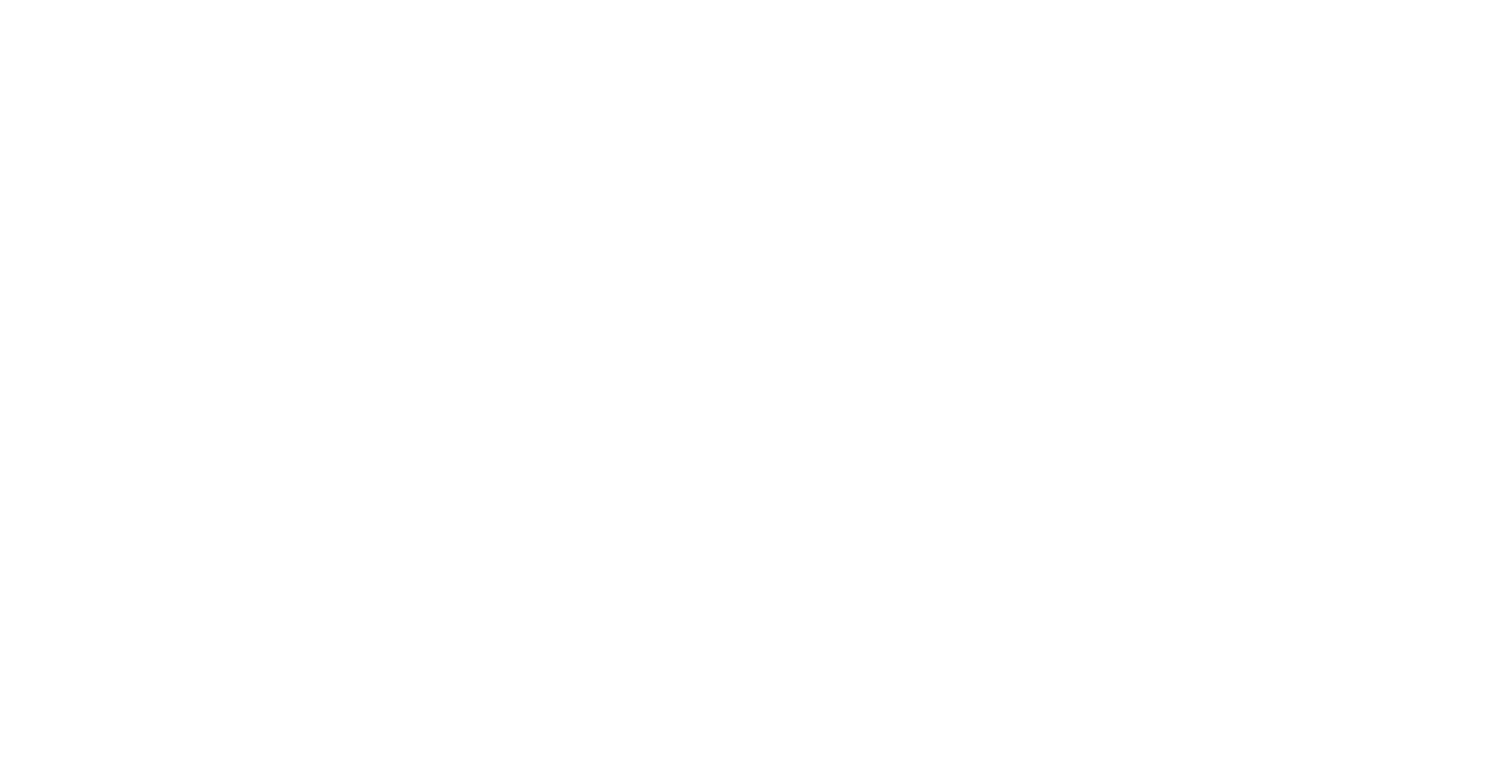 ЕАЭС
Республика Армения и ЕАЭС
Краткий экскурс в процесс вступления*
Договор о присоединении к ЕАЭС*
Приложение N 1
Приложение N 2
Приложение N 3
Приложение N 4
Приложение N 5
Кыргызская Республика и ЕАЭС
Краткий экскурс в процесс вступления*
Протокол о присоединении к ЕАЭС*
Приложение N 1
Приложение N 2
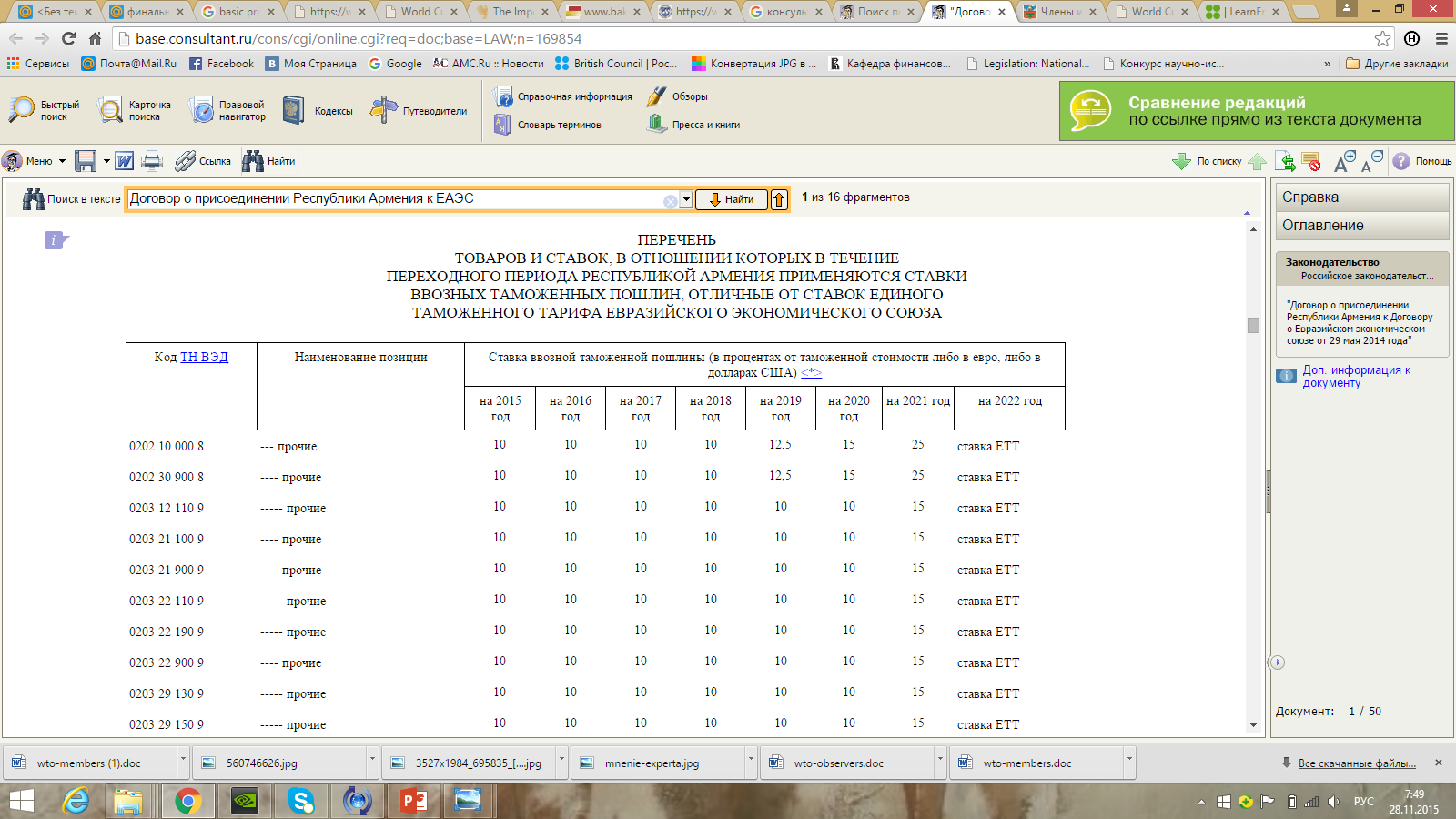 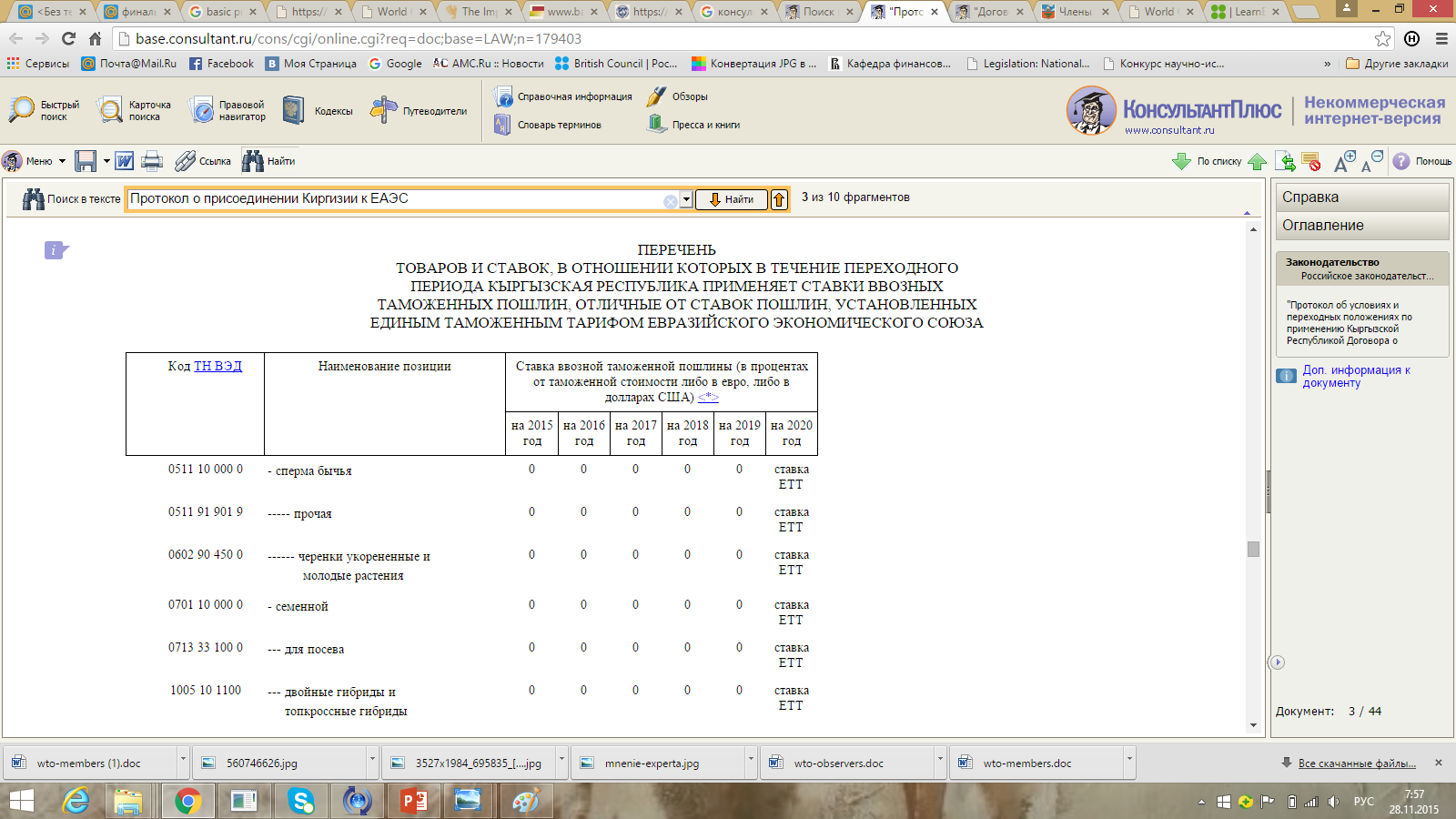 Решение Высшего Евразийского экономического совета № 22 от 16 октября 2015 года «О некоторых вопросах, связанных с присоединением Республики Казахстан к Всемирной торговой организации»
Республика Казахстан
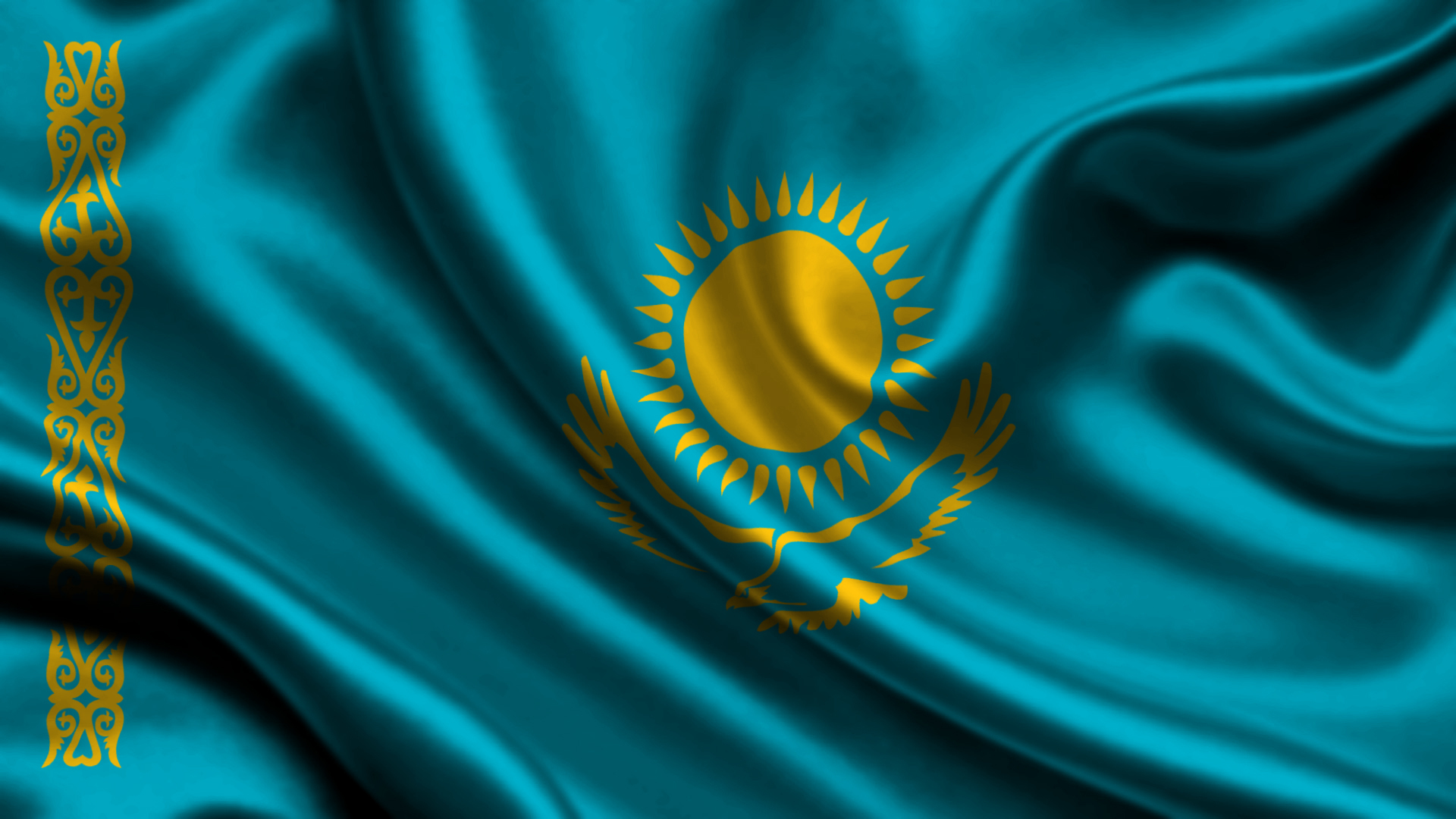 Заключение
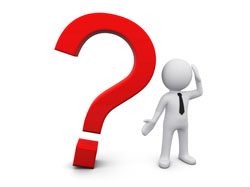 Спасибо за внимание!